NJ Economic Development Authority (NJEDA) - State Resources 

Presented by: 
Christina Fuentes 
VP, Community and Business Development  

October 21, 2022
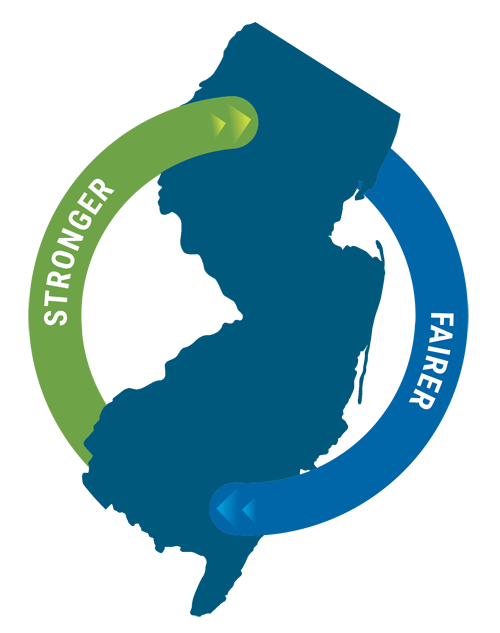 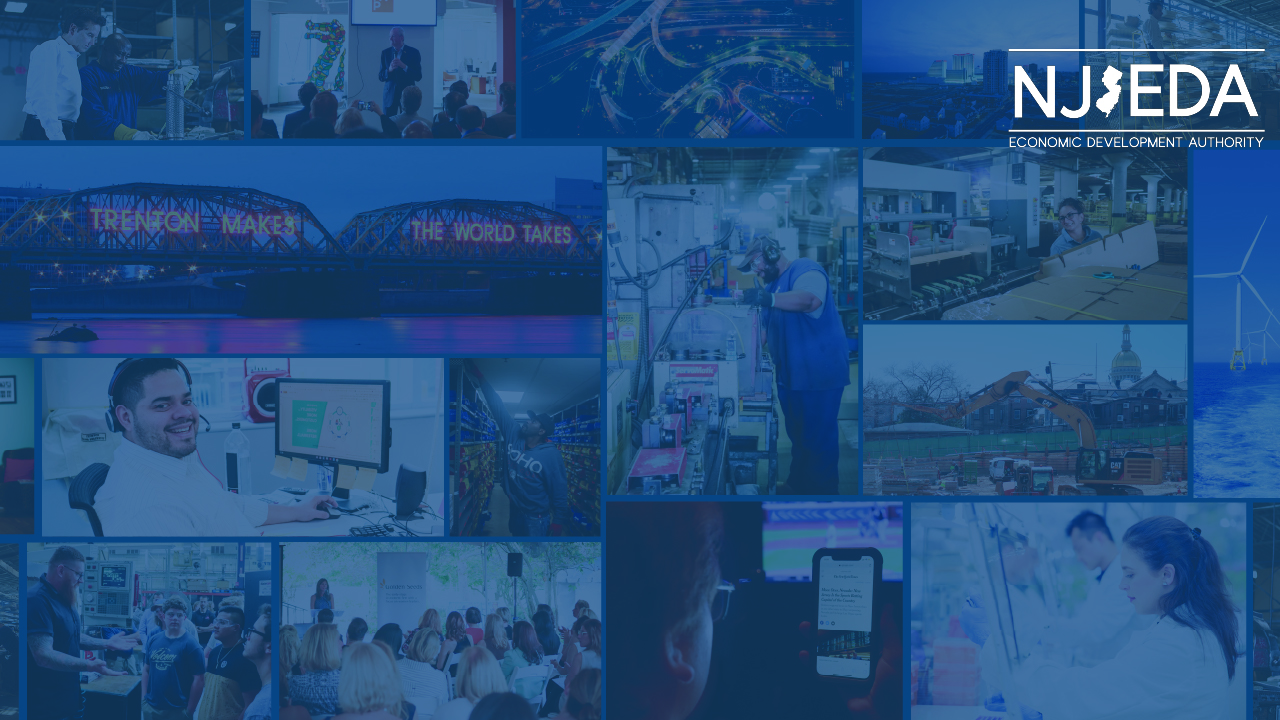 About the NJEDA
The New Jersey Economic Development Authority (NJEDA) serves as the State’s principal agency for driving economic growth. The NJEDA is committed to making New Jersey a national model for inclusive and sustainable economic development by focusing on key strategies to help build strong and dynamic communities, create good jobs for New Jersey residents, and provide pathways to a stronger and fairer economy. Through partnerships with a diverse range of stakeholders, the NJEDA creates and implements initiatives to enhance the economic vitality and quality of life in the State and strengthen New Jersey’s long-term economic competitiveness.
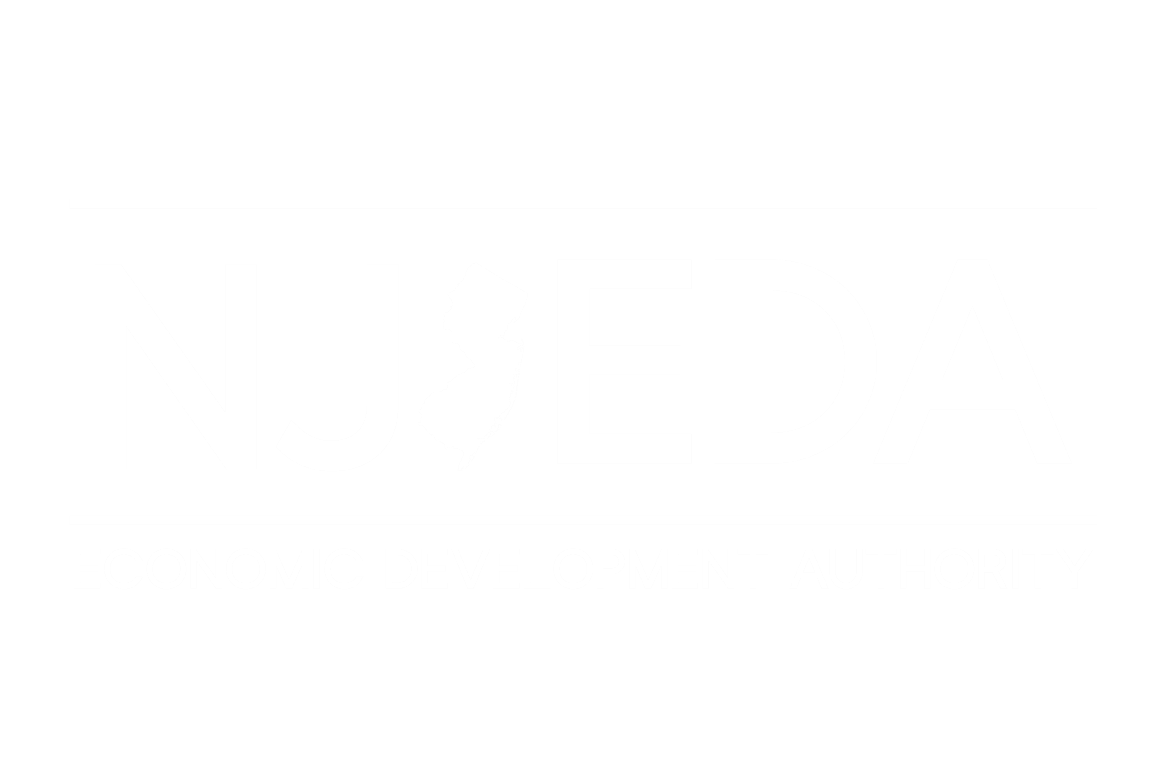 HELPING TO BUILD A STRONGER AND FAIRER 
NEW JERSEY ECONOMY
[Speaker Notes: The NJEDA is New Jersey’s principal agency focused on driving economic growth in alignment with Governor Phil Murphy’s vision for a stronger, fairer New Jersey.
The NJEDA grows the state’s economy and increases equitable access to opportunity by supporting high-quality job creation, catalyzing investment, and fostering vibrant, inclusive community development.
To achieve these goals, we work in partnership with a diverse range of stakeholders to implement programs and initiatives that improve quality of life, enhance economic vitality, and strengthen New Jersey’s long-term economic competitiveness.]
New Jersey Economic Recovery Act of 2020 (ERA)
The ERA also includes language to make incentives more accessible to small businesses, encourages further investments in innovation, provides $350 million in tax credits for offshore wind projects, and increases state subsidies for Brownfield Tax Credits.
The ERA is both a broad-based recovery bill and reform bill that will better position New Jersey to recover from economic crisis caused by the COVID-19 pandemic, while remaining true to the NJEDA’s commitments to transparency and accountability.
Governor Phil Murphy signed the New Jersey Economic Recovery Act of 2020 (ERA) into law on January 7, 2021. The ERA creates a package of tax incentive, financing, and grant programs that will build a stronger, fairer New Jersey economy.
Visit the NJEDA’s website at www.njeda.com/economicrecoveryact to learn more about each of the programs within the ERA, or to provide general ERA feedback.
New Jersey’s Economic Priorities
Investing in people 
to help all New Jersey residents find meaningful work
1
Investing in communities 
to build world-class cities, towns, and infrastructure
2
Making New Jersey the State of Innovation 
to create more and better jobs across the state
3
Making government work better 
to improve New Jersey’s competitiveness and business climate
4
4
New Programs Supporting these Strategies
Emerge Program
Food Desert Relief Program
1
5
(Under Construction)
Main Street Recovery Program
2
NJ Aspire Program
6
(Under Construction)
Historic Property Reinvestment Program
Brownfield Redevelopment Incentive
3
7
(October Board)
NJ Innovation Evergreen Fund
Community-Anchored Development Program
4
8
5
(Under Construction)
1
Emerge Program
Job based tax credit focused on communities with the greatest levels of distress 
Targets Governor’s priority sectors for economic growth
Focus on new jobs with minimum job creation targets for most projects 
Business must make minimum capital investment in eligible area
Can meet requirement with donations to a local infrastructure fund
Net benefit requirement of 200% – 400% of award amount
Retention projects limited to those retaining more than 500 jobs
Capped with NJ Aspire at $1.1B per year over 6 years
$1.1B cap covers both programs
6
3
Historic Property Reinvestment Program
Typically one-time tax credit issued in the year of completion of redevelopment
Annual Appropriation: $50M
Project Award: 40 up to 45% of remediation costs
Award Cap: $4 million to $8 million 
Building be listed on the National Register of Historic Places OR approved by the State Historic Preservation Officer
Limited to income producing projects
Program allows for development period flexibility
Competitive application process
Leverages National Historic Tax Credit
7
4
NJ Innovation Evergreen Fund (NJIEF)
$500M+ venture investment fund for New Jersey companies
50% public money (auction of $60M of tax credits per year for 5 years)
50% private money via matching investments
Qualified venture firms can draw up to $5M for two investments per year in NJ-based companies in the State’s focus sectors
Increased individual investment cap for ventures utilizing NJ-based college IP or that are certified woman or minority owned
Goal of 25% of fund invested in communities in distress
As exits are realized, the proceeds will be distributed back to NJIEF, providing self-sustaining streams of funds
8
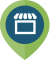 MAIN STREET RECOVERY PROGRAM
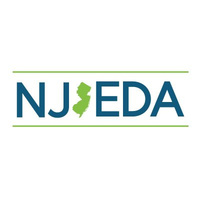 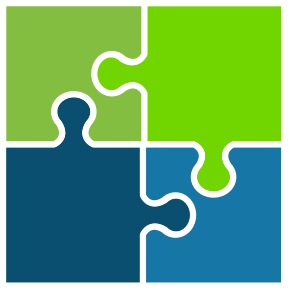 MAIN STREET RECOVERY PROGRAM
MAIN STREET RECOVERY PROGRAM
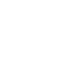 $150 MILLION
GRANTS TO SMALL BUSINESES
Appropriated for several products to support New Jersey small businesses. Products are expected to consist of:
GRANTS TO SMALL BUSINESSES
Will support NJ small businesses (as defined by SBA) with renovations, improvements, lease payments, and purchase and/or installation of furnitre, fixtures and equipment.
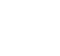 LOANS TO MICRO BUSINESSES
Low-cost financing will support NJ micro businesses, defined as businesses with 10 or fewer full-time employees, and less than $1.5M in annual revenue.
RESOURCES FOR LENDERS 
CDFIS, MDIS, ZONE DEVELOPMENT CORPS, COMMUNITY & ECON DEVELOPMENT CORPS
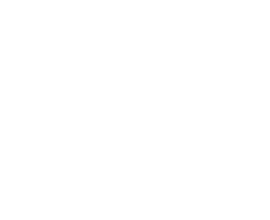 RESOURCES FOR LENDERS
LOANS TO MICRO BUSINESSES
Loans and grants to lenders that have at least 10 years of experience servicing micro businesses. These resources will help lenders support more micro businesses with loans and technical assistance.
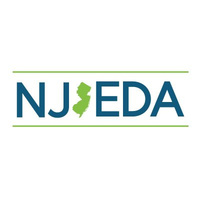 SMALL BUSINESS LEASE GRANT
SMALL BUSINESS IMPROVEMENT GRANT
INITIAL PRODUCT OFFERINGS
Provides grant funding to offset a portion of lease payments for businesses leasing new or additional space. Program launched 10/20/21
Reimburses business owners for costs associated with making interior or exterior building improvements, or purchasing/installing furniture, fixtures, or equipment. Launched 2/10/22
The Main Street rule proposal establishes two initial product offerings:
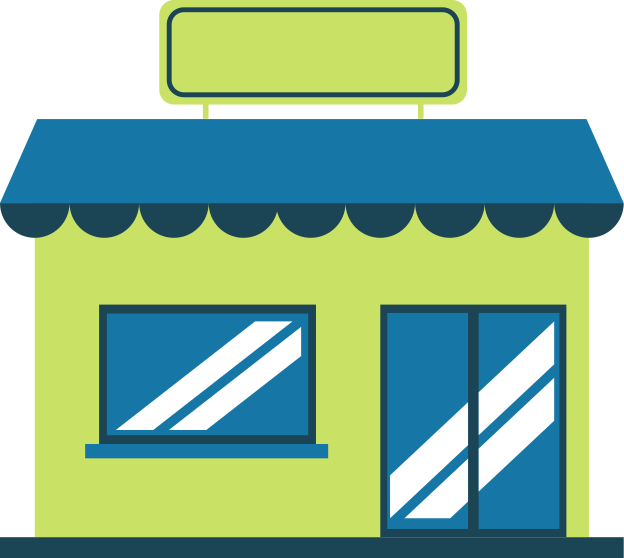 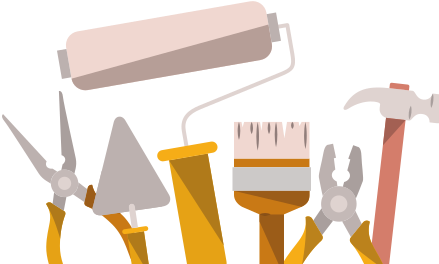 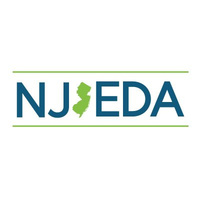 OPPORTUNITY ZONES
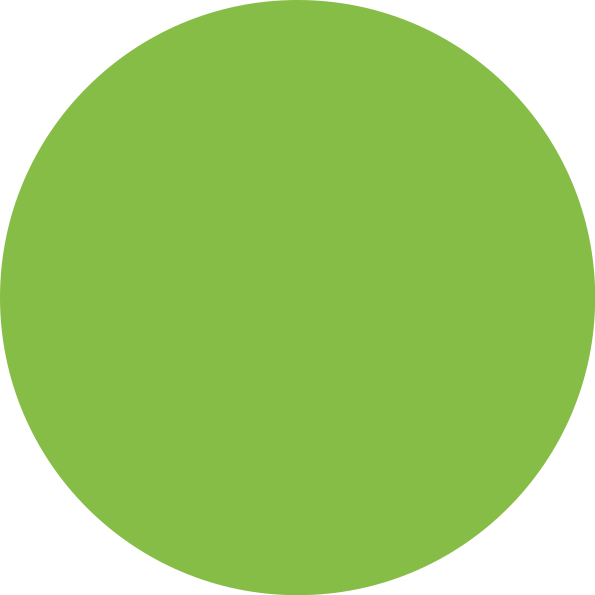 40% of grant funding will be set aside for businesses located in  opportunity zone eligible census tracts.
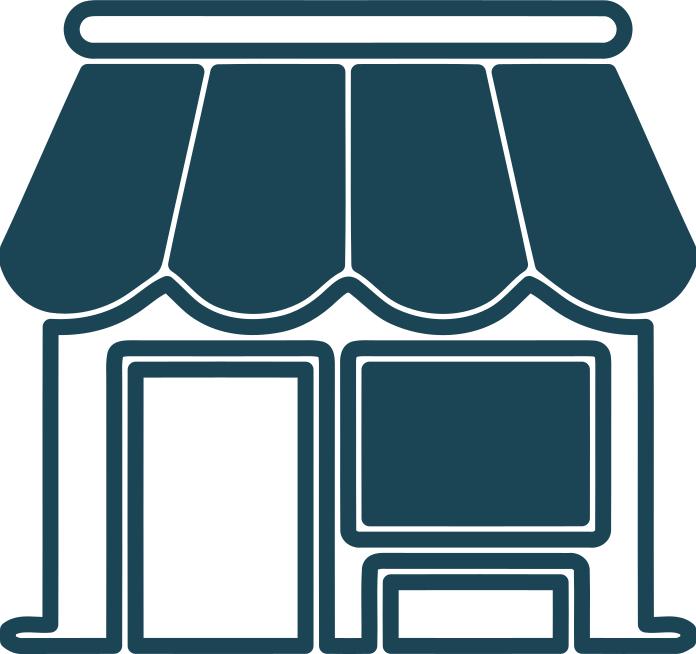 OFFSET LEASE PAYMENTS
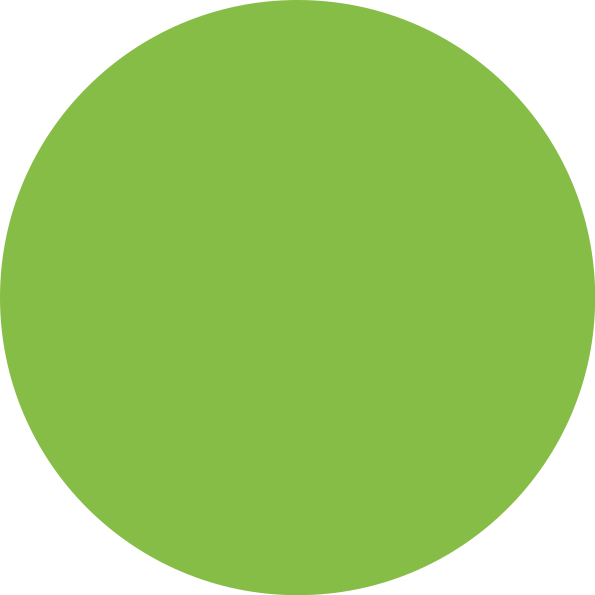 Provides grants to businesses to offset a portion of annual lease payments for leases with a minimum 5-year term. Leases must have been executed within 12 months of application to be eligible.
SMALL BUSINESS 
LEASE GRANT

$10 MILLION
TWO PAYMENT DISBURSEMENTS
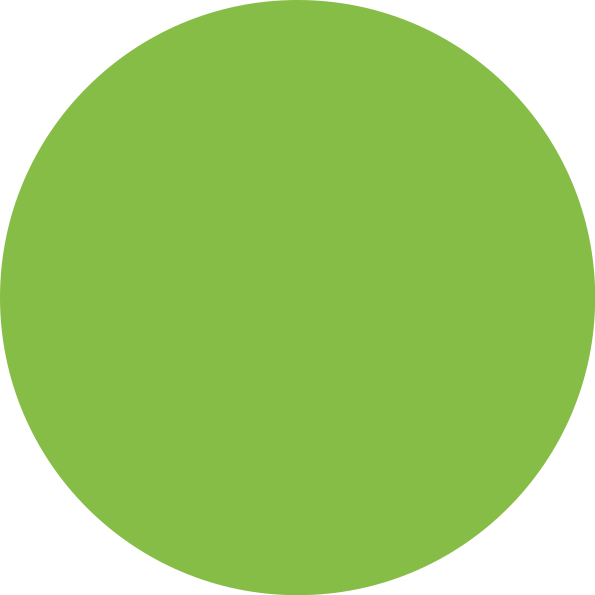 Grant payments are made in 2 disbursements: first disbursement will be made after execution of grant agreement (20% of annual lease payment), and the second disbursement will be made after 12 months of lease payments by the applicant (20% again).
MULTIPLE LOCATIONS
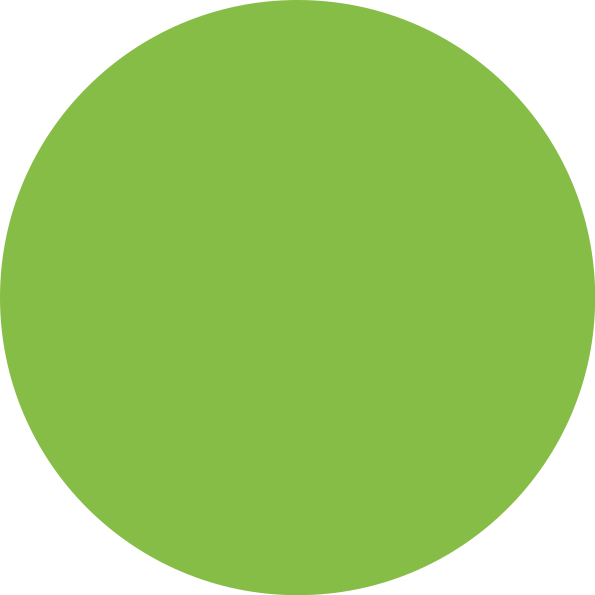 Applicants with multiple locations are limited to one application per location.
$100 APPROVAL FEE
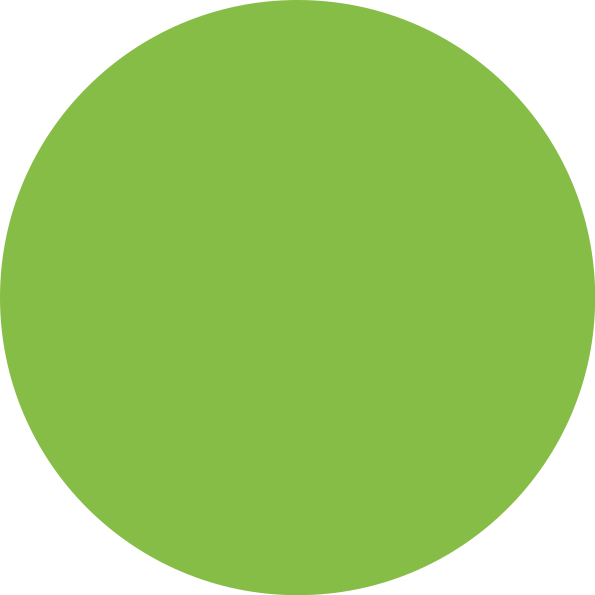 Due at time of approval & prior to the execution of the grant agreement.
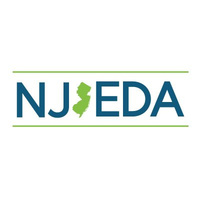 OPPORTUNITY ZONES
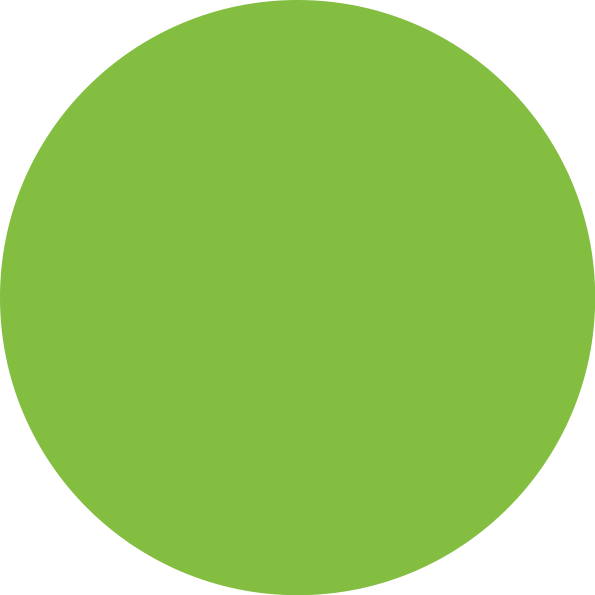 40% of grant funding will be set aside for businesses located in  opportunity zone eligible census tracts.
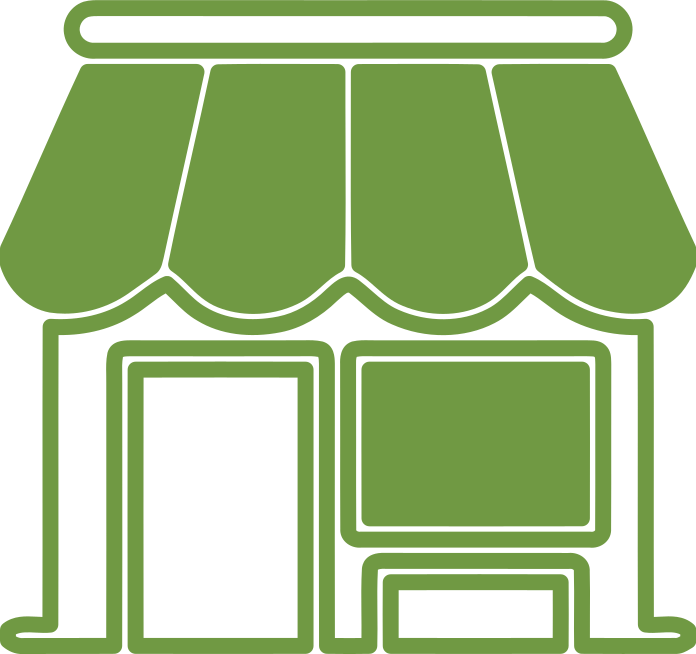 GRANT FUNDING FOR PROJECTS
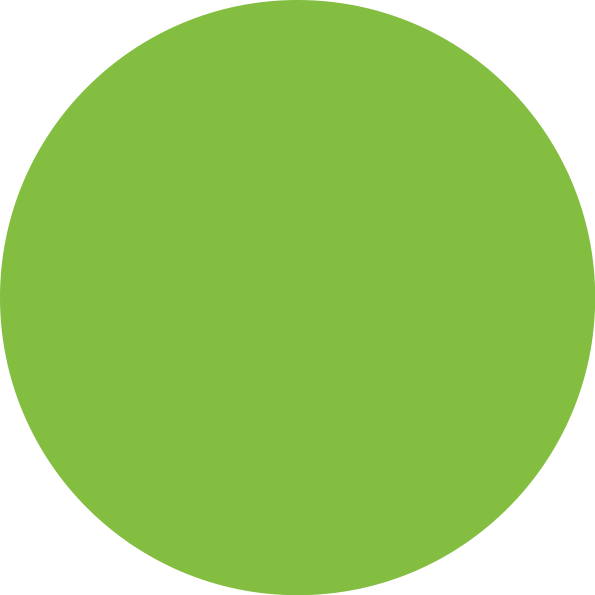 Provides grant funding equal to 50% of project costs (max $50,000) for the reimbursement of: interior and exterior renovations, purchase and installation of new furniture, fixtures, and equipment. Minimum project cost of $5,000.
SMALL BUSINESS 
IMPROVEMENT GRANT

$15 MILLION
MULTIPLE LOCATIONS
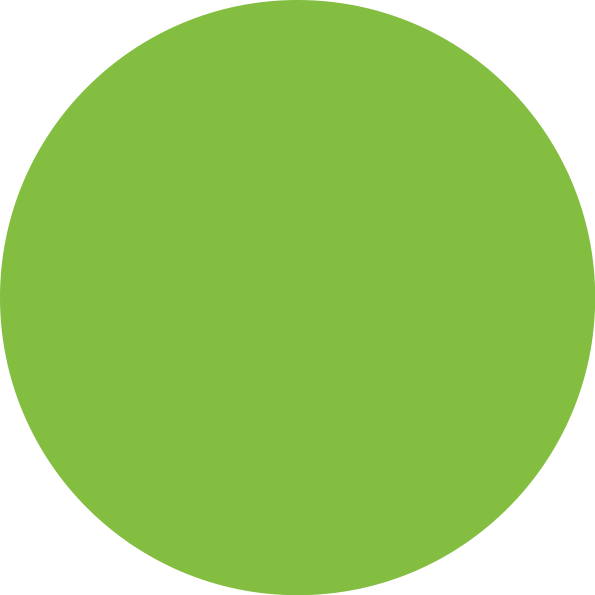 Entities operating in multiple locations under a single EIN are limited to one application under the sole EIN, but a single application may include costs across multiple locations.
EMPLOYER IDENTIFICATION NUMBER
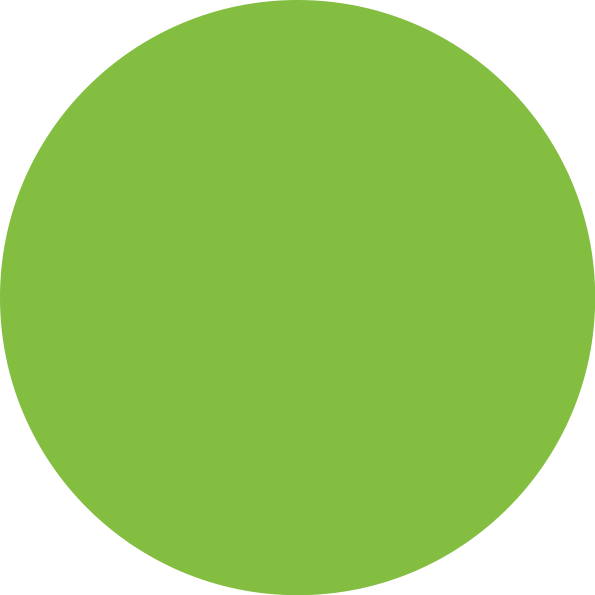 Limit of one grant per Employer Identification Number (EIN).
APPROVAL FEE
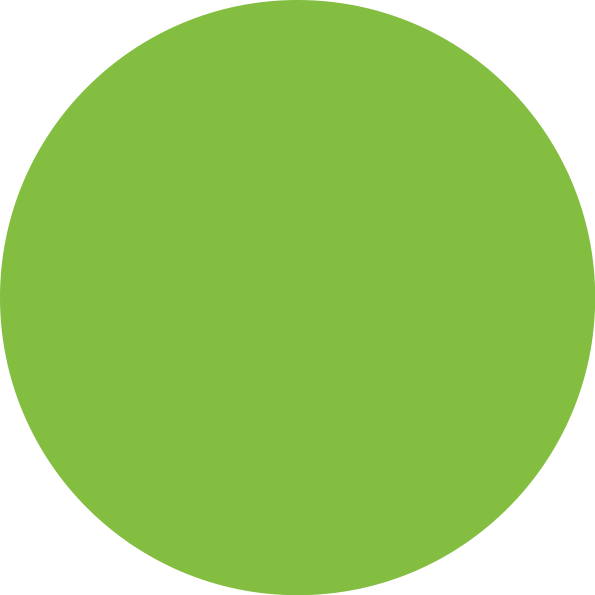 $100 due at time of approval and prior to the execution of the grant agreement.
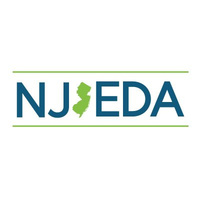 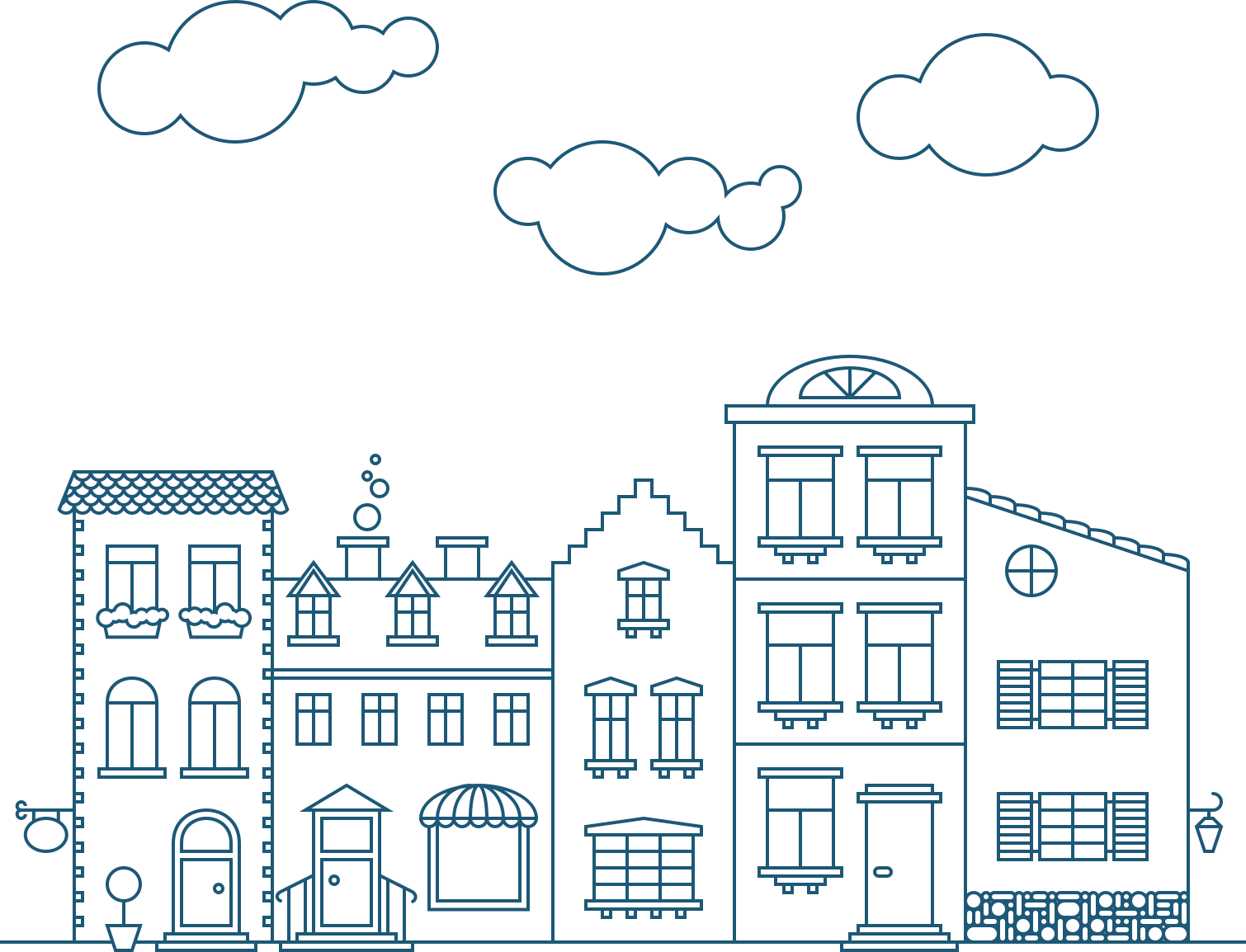 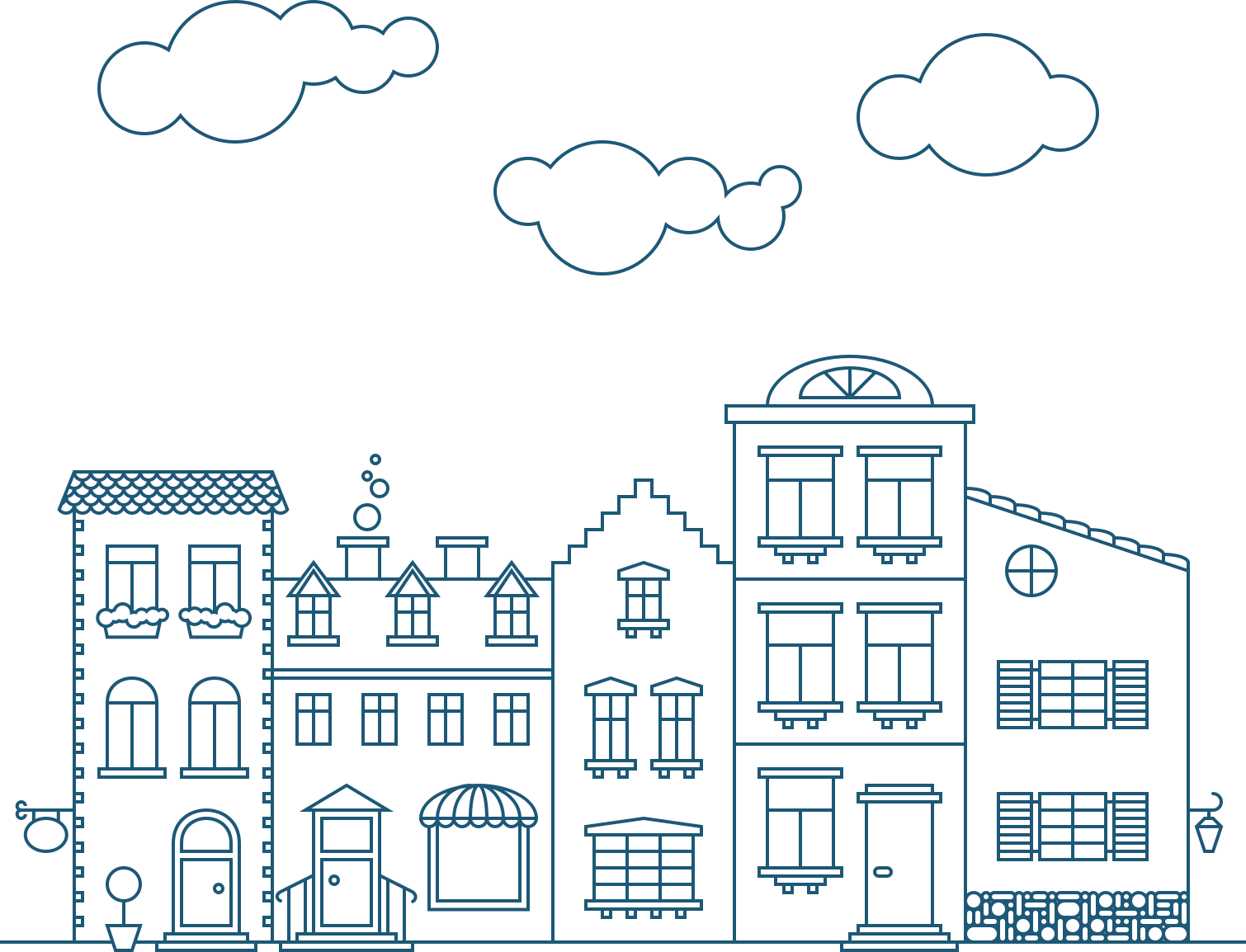 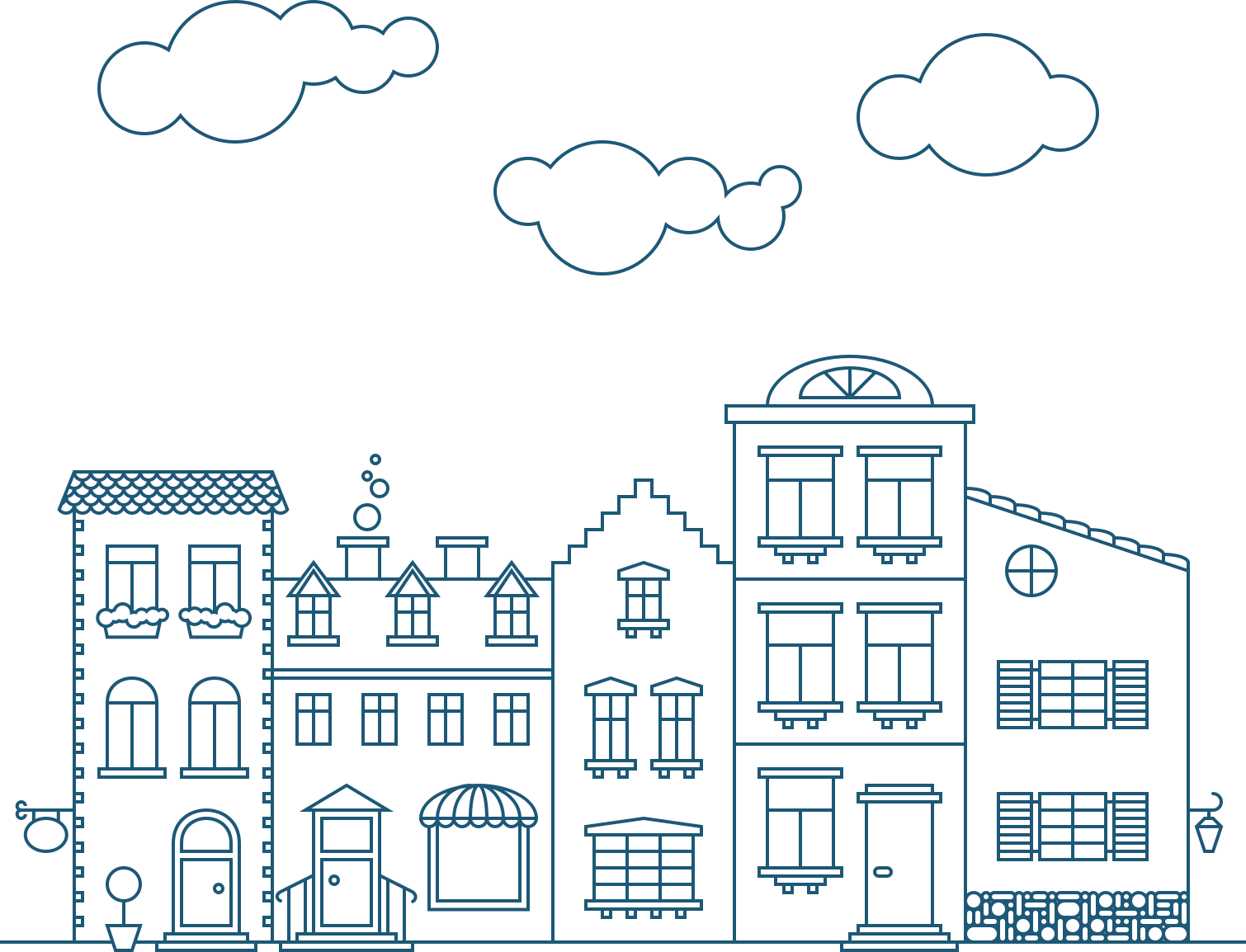 MAIN STREET RECOVERY FUND
REQUIREMENTS
Main Street grant applicants must be prepared to comply with the following requirements:
Wage Requirements - Employees must be paid the greater of $15/hour or 120% of minimum wage on all full time and part time employees.
 
NJEDA will monitor for this annually, by collecting either a WR-30, payroll report, or equivalent documentation.
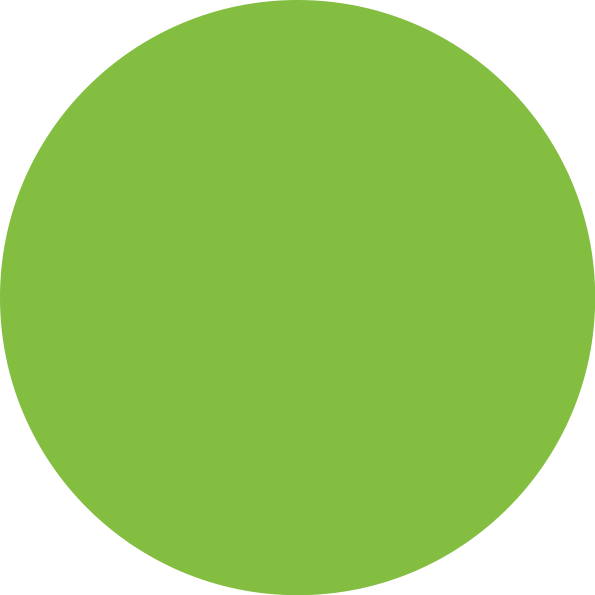 Commitments under each grant, subject to businesses repaying the grant for non-compliance:

Small Business Lease Grant – Must commit to remaining in the facility and meeting the wage requirements for 5 years after signing grant agreement.

Small Business Improvement Grant:
For grants of less than $25,000, business must commit to remaining in the facility and meeting the wage requirements for 2 years following grant agreement.
For grants of $25,000 or more, business must commit to remaining in the facility and meeting the wage requirements for 4 years following grant agreement.
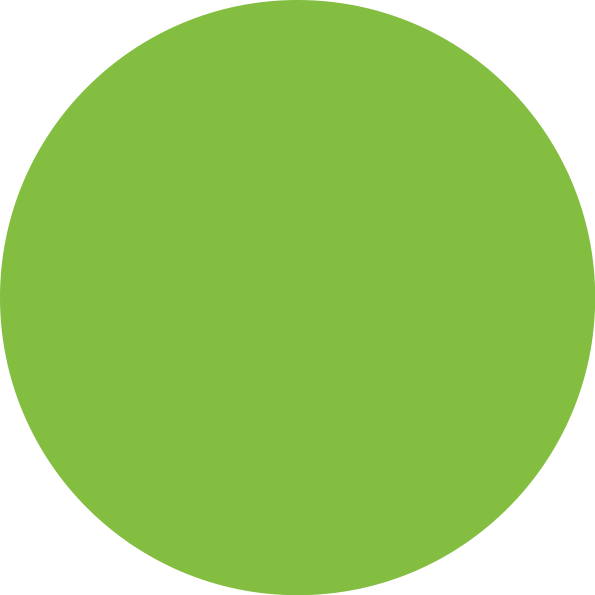 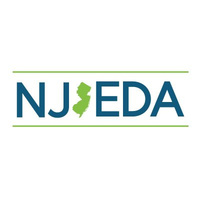 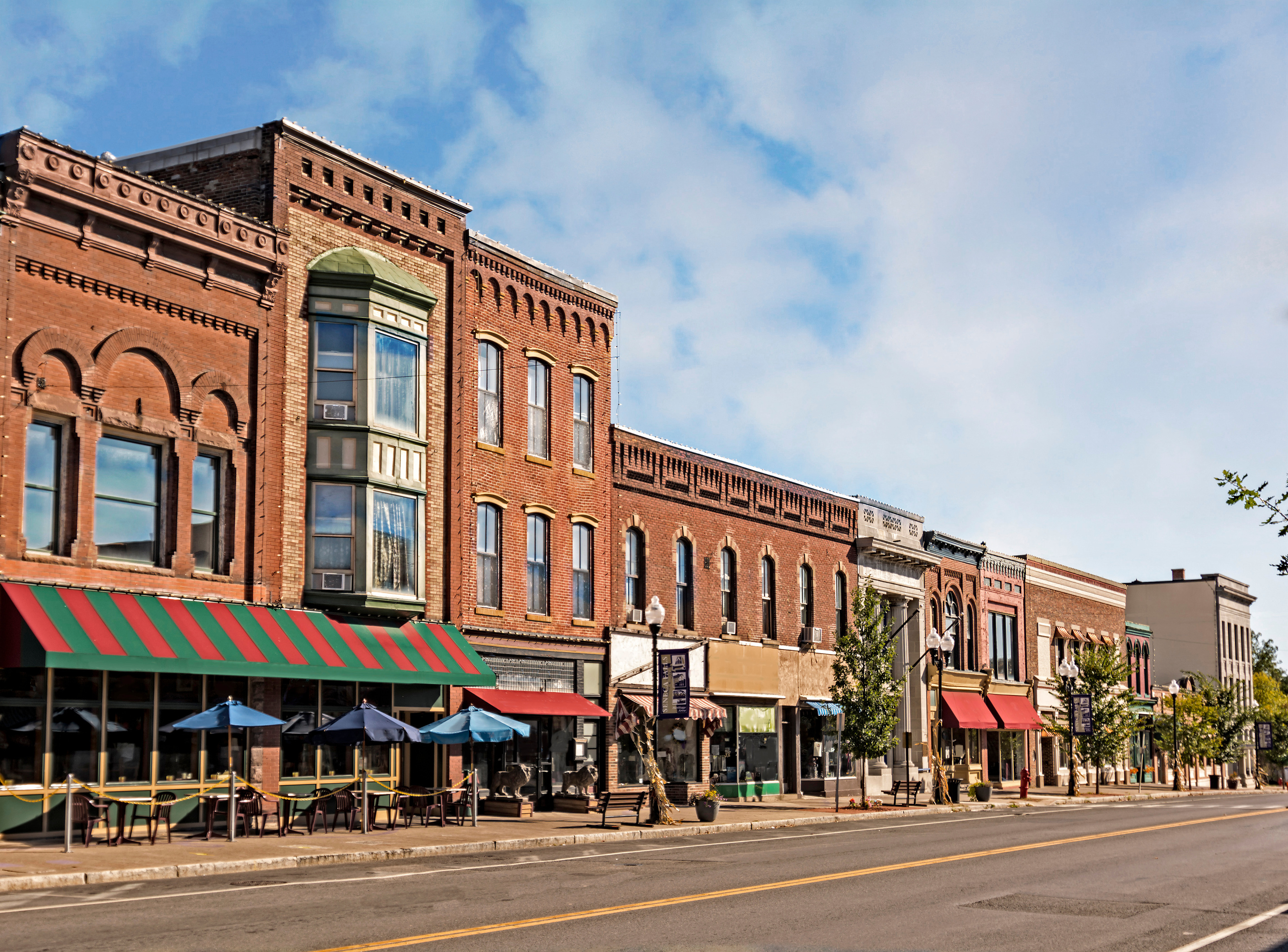 NEW JERSEY ECONOMIC DEVELOPMENT AUTHORITY
Business Banking
ELIGIBILITY
BENEFITS
Dollar 
Amount 
Up To 
$500,000
SMALL BUSINESS FUND
Flexible interest rates. 
Up to $500,000 for fixed assets (real estate or equipment).
Up to $500,000 for working capital – will still need fixed asset collateral.
Need fixed asset collateral to secure the loan.
$300 application fee, .5% commitment fee and .5% closing fee.
Must meet 1.1 (1.0 for non-profits) debt service coverage ratio.
Home-based businesses are not eligible.
New Jersey businesses in operations for 1 year with revenue less than $3 million and reporting a profit that are in need of financing.
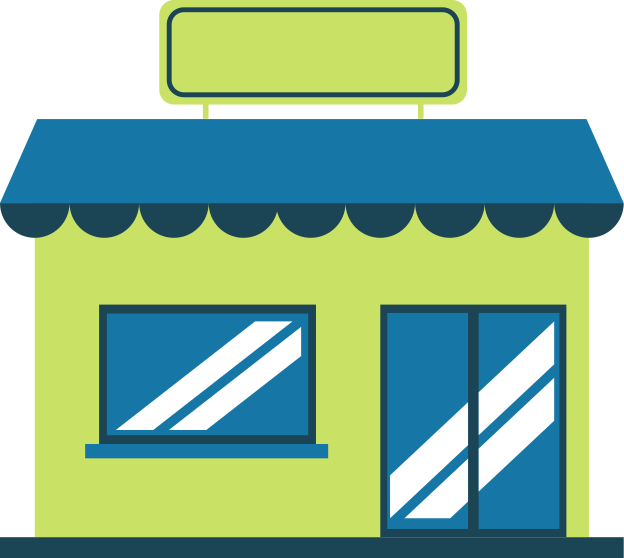 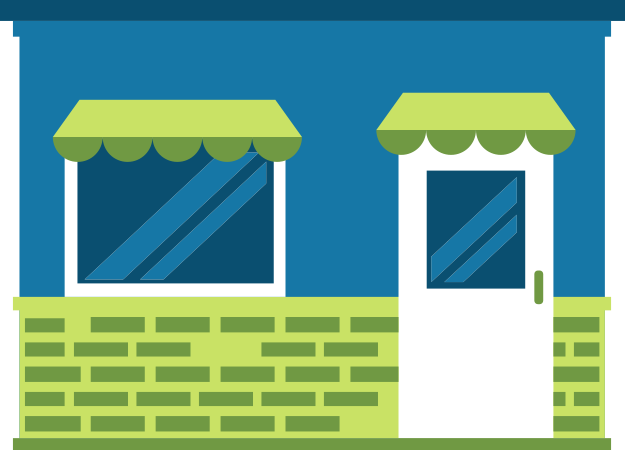 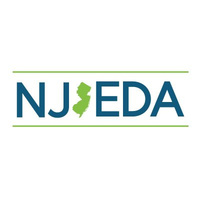 Eligibility
Benefits
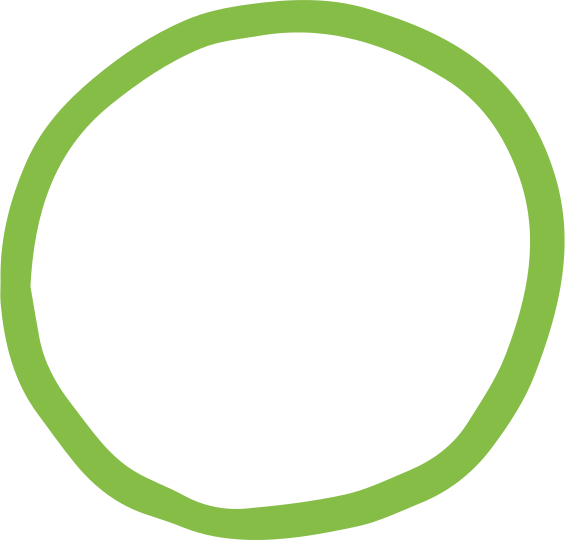 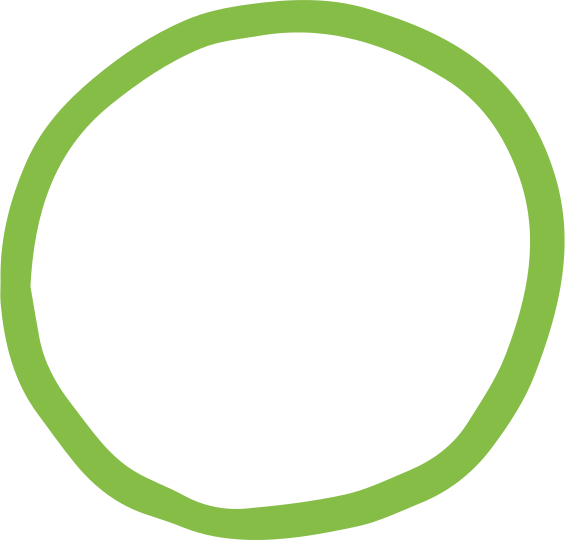 Dollar 
Amount 
Up To 
$2 Million
01
02
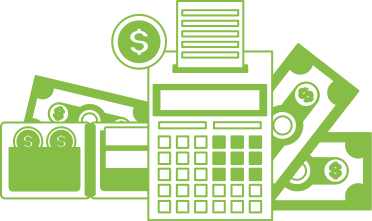 DIRECT LOANS
Commit to creation or retention of one new, full-time job for every $65,000 of NJEDA exposure within two years.
Need fixed asset collateral to secure the loan.
$1,000 application fee, . 875% commitment fee and .875% closing fee.
Must meet 1.1 (1.0 for non-profits) debt service coverage ratio.
Home-based businesses are not eligible.
Flexible interest rates. 
Up to $2 million for fixed assets (real estate or equipment).
Up to $750,000 for working capital – will still need fixed asset collateral.
Amortization up to 5 years for working capital and for used equipment, 10 years for new equipment transactions, and 20 years for real estate transactions.
New Jersey businesses in operations for 2 years and reporting a profit that are in need of financing and committed to job creation/retention may be eligible for direct loans through the NJEDA when conventional financing is not available.
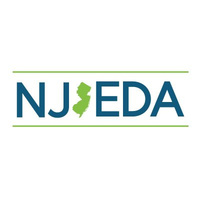 Eligibility
Benefits
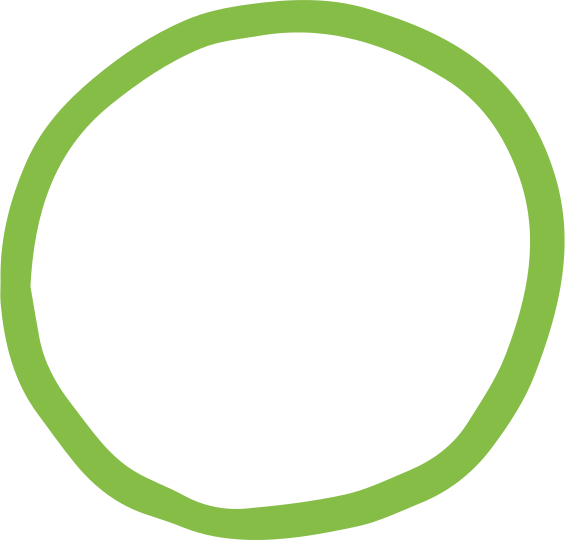 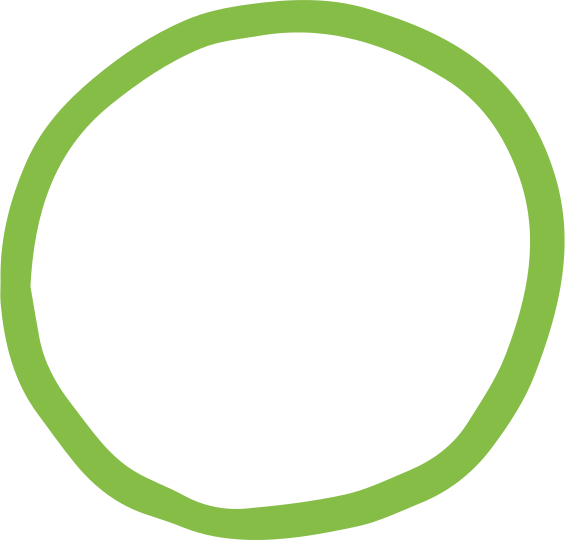 01
02
PREMIER LENDER PROGRAM
Be in operation for at least 2 full years.
Commit to creation or retention of one new, full-time job for every $65,000 of NJEDA exposure within 2 years.
1.1X Global Debt Service Coverage Ratio (for businesses); 
1.0X Debt Service Coverage Ratio (for not-for-profits).
Up to 100% loan-to-value for real estate and 90% for equipment.
Home based businesses are not eligible
Access to low-cost financing that includes NJEDA loan participation and/or guarantees, and line of credit guarantees.
Financing can be used for fixed assets or term working capital.
Attractive interest rates and terms.
Partnering with banks to ensure that New Jersey businesses and communities have the resources necessary to expand and have a healthy climate for growth.
Dollar Amount 

Up to $2 million for fixed assets
Up to $750,000 for working capital
Line of Credit Guarantees up to $750,000
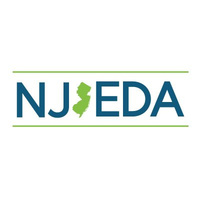 PREMIER LENDER BANKS
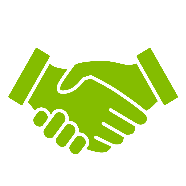 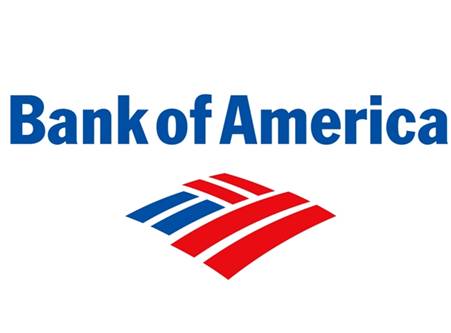 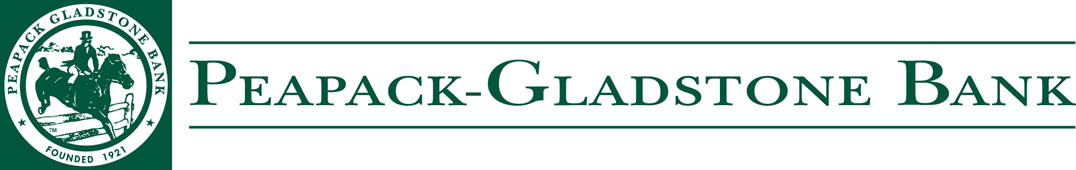 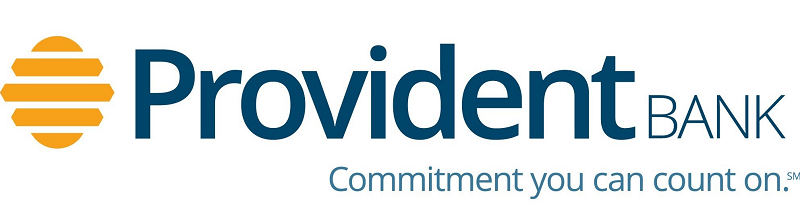 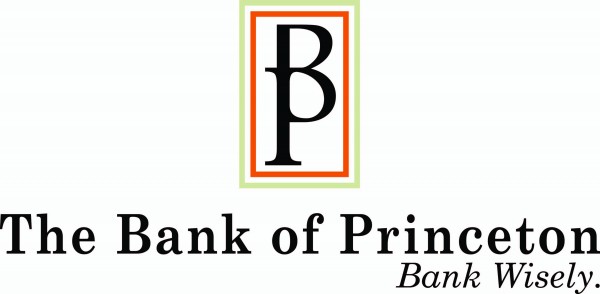 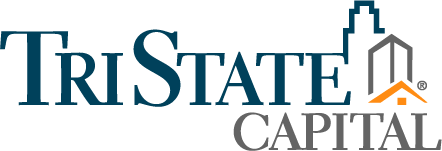 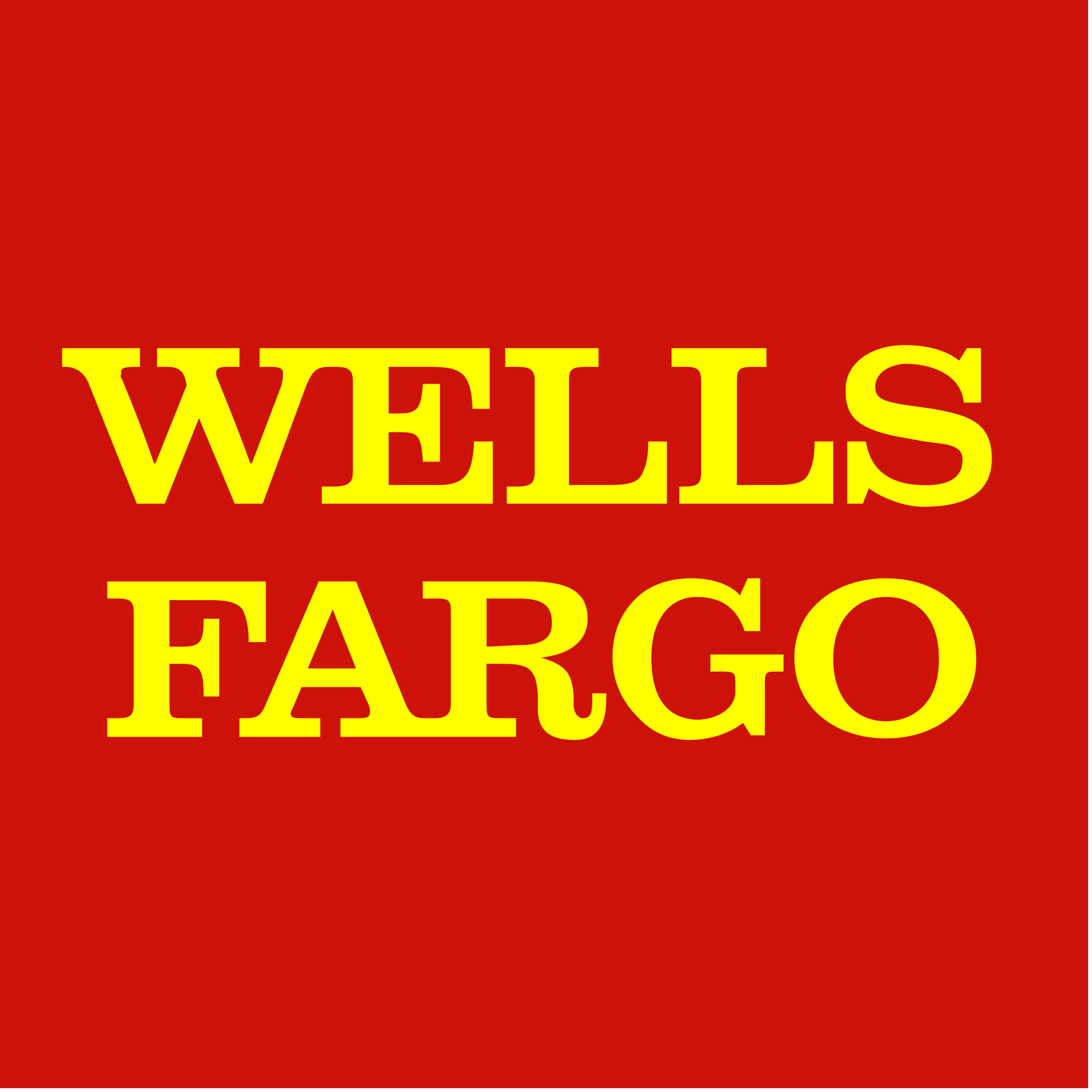 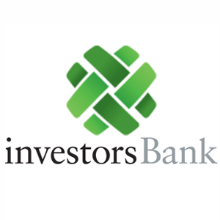 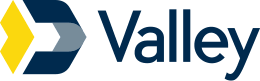 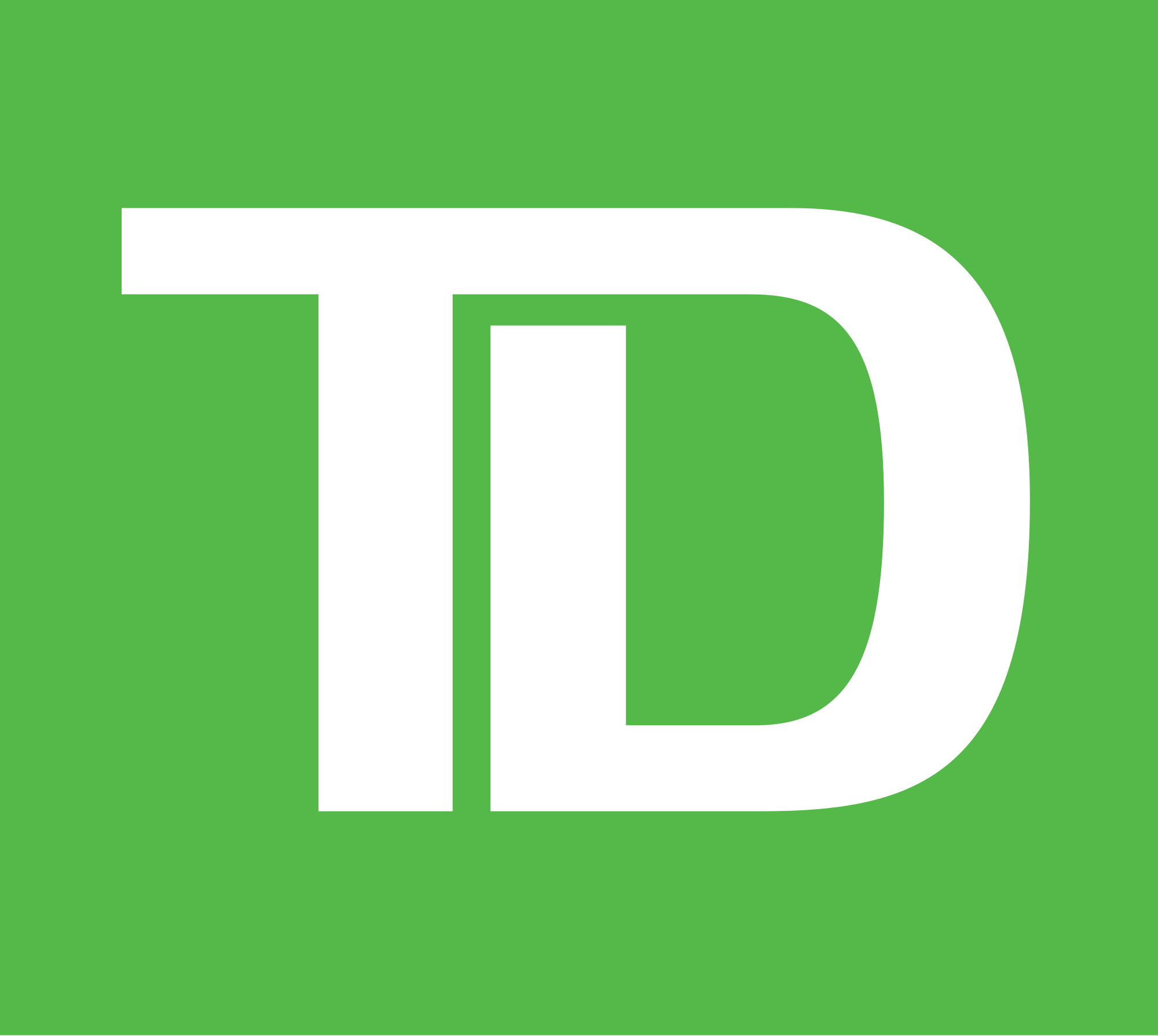 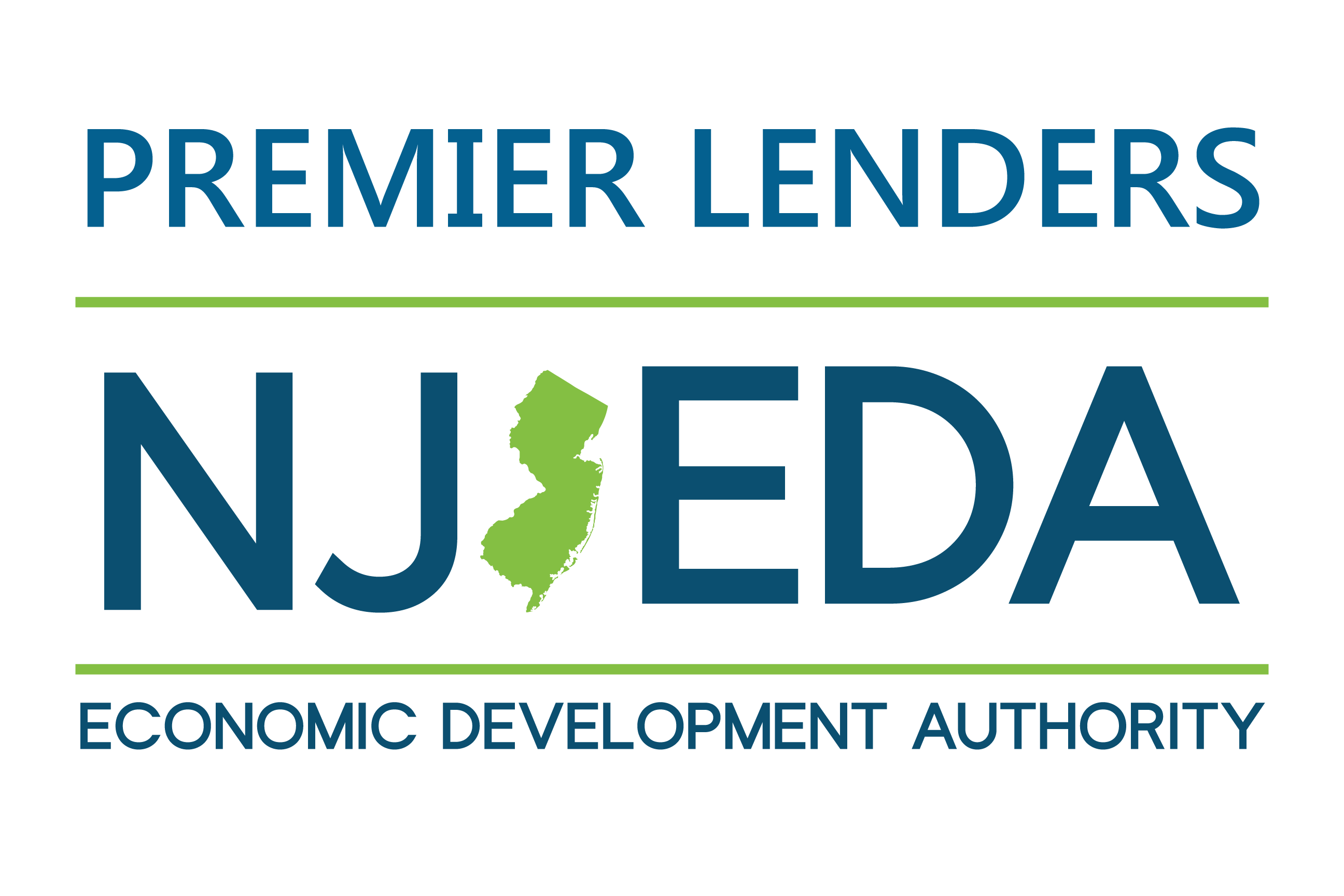 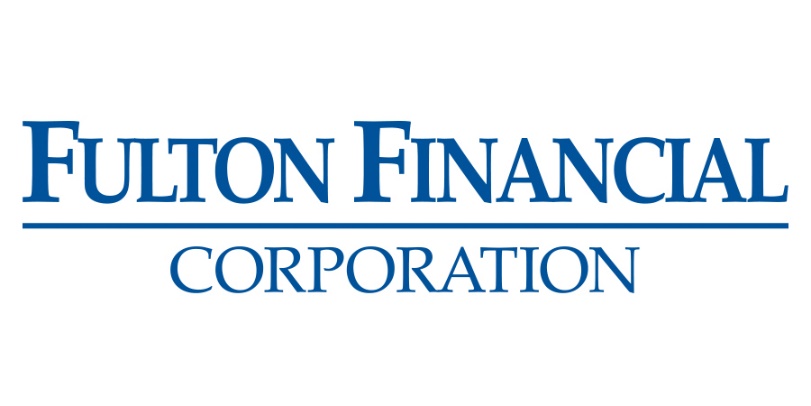 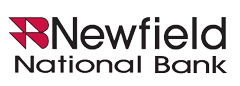 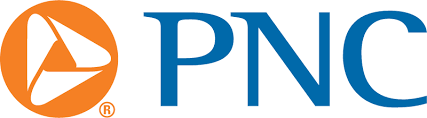 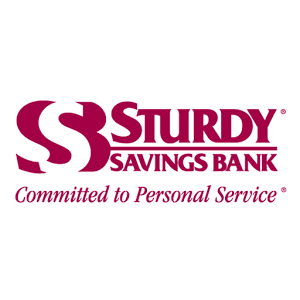 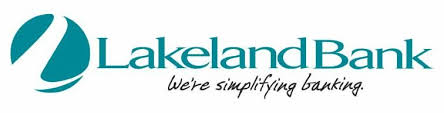 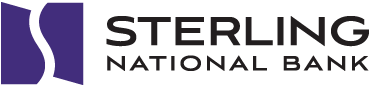 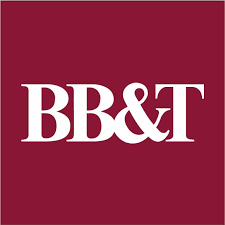 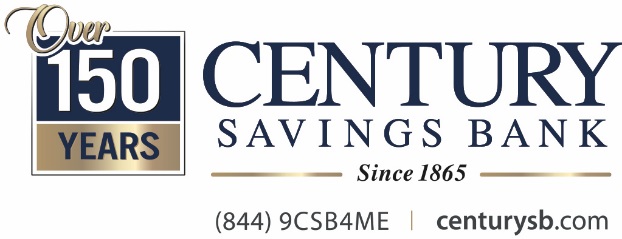 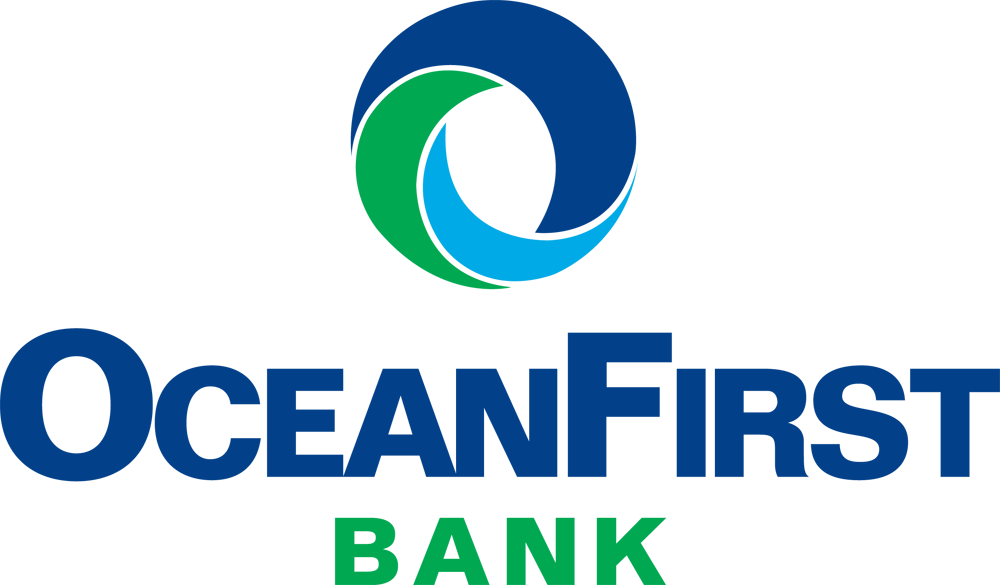 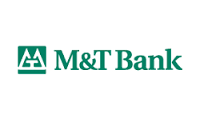 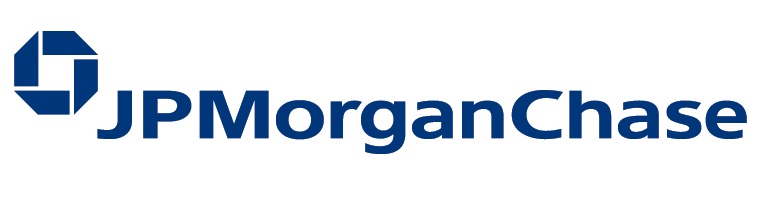 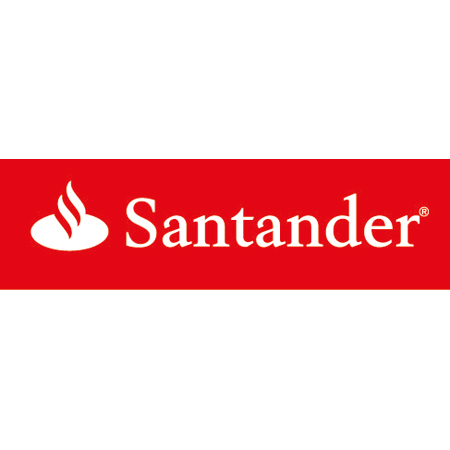 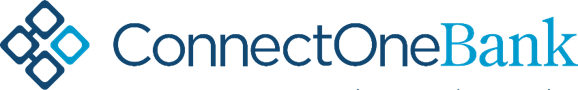 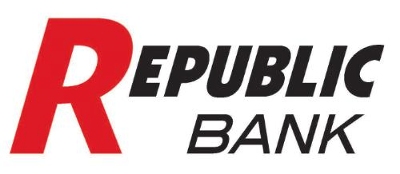 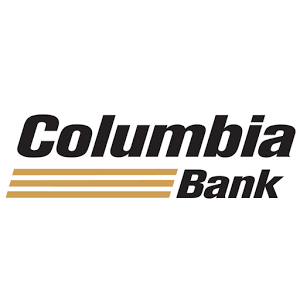 Product Details
Through a federally authorized program, the EDA issues conduit tax-exempt private activity bonds, the proceeds of which are used to provide financing. Borrowers must meet the eligibility requirements outlined in the Internal Revenue Code (IRC) in order to qualify for tax-exempt bond financing, including:

Manufacturing/processing facilities
Governmentally owned public airports, docks, wharves
Facilities that furnish water, electric, and gas; sewer facilities; and solid waste disposal, including certain recycling facilities
Bond Financing

Creditworthy manufacturing companies, 501(c)(3) not-for-profit organizations, and exempt facilities in New Jersey may be eligible for long-term financing under the Bond Financing Program.
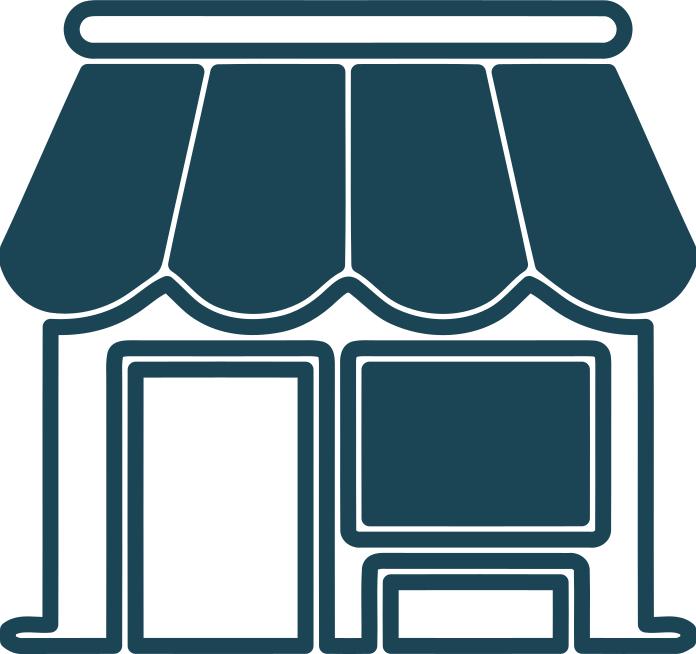 Eligible Use
Tax-exempt bonds for eligible for-profit companies can be used to finance capital improvements and expansions, including real estate acquisitions, new equipment, machinery, building construction, and renovations.

Tax-exempt bonds for not-for-profit organizations seeking capital to expand community services can be used to finance land and building acquisitions, new construction and renovations, equipment purchases, debt refinancing and working capital. 
Government tax-exempt bonds can be used for projects that are owned and operated for the benefit of local, county and state government bodies.

Taxable bonds may be used for working capital and debt refinancing and are permitted only under certain circumstances for tax-exempt financing for not-for profit borrowers.
Finance Amounts

• $500,000 to $10 million in tax-exempt bonds for for-profit companies, with either a fixed or variable interest rate, and terms up to 20 years for real estate and 10 years for equipment.

• $500,000 with no dollar limit in tax-exempt bonds for qualified not-for-profit organizations.
SMALL BUSINESS BONDING READINESS ASSISTANCE PROGRAM
Designed to help small business who need surety bonding to participate in state and federal contracts by providing comprehensive technical assistance. 105 graduates have qualified for $40 million in bonding.
Benefits
Free Capacity Building Solutions for Small, Minority, Woman, and Veteran -Owned Construction Firms in the areas of:
Bonding & Insurance
Community Outreach
Capital Management
Compliance & Monitoring
Capacity Building Programs
Back Office Services
Construction Management
01	Classroom Training
Finance
Operations
Contract law and avoiding construction fraud
Optimizing your bond line
Estimating and working with construction documents
QuickBooks Training
Consulting Services, and more!
02
In Partnership With:
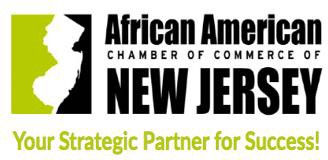 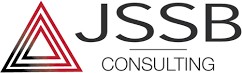 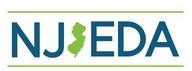 Initial ~$15M Phase 1, with possibility for $10M additional if oversubscribed
Child Care Facilities Improvement Program— Phase 1
Provide grants for facility improvement projects between $50,000 and
$200,000 to child care providers for interior and/or exterior facility upgrades with the goal of improving the quality of the facility and strengthening their business
Grants will cover the full cost of the facility improvement.
Up to 20% can be used for soft costs (e.g. shipping, remediation)
Grants will also account for up to 15% of projected costs for
unanticipated cost overruns
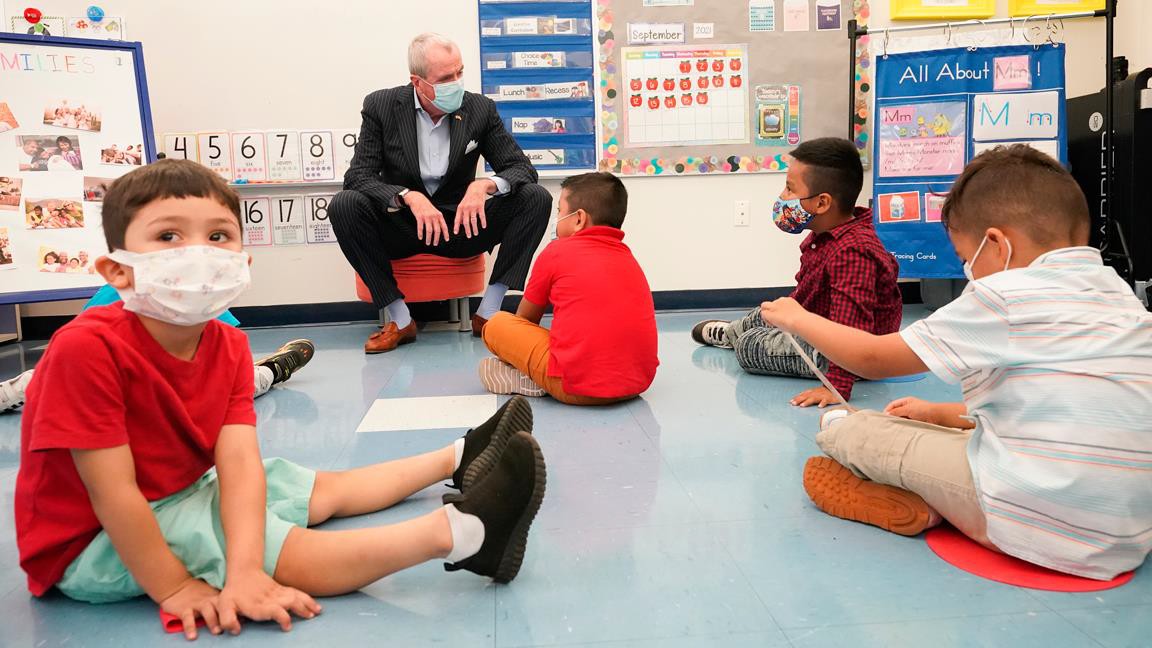 Phase 1 is only open to licensed child care centers; in future phases this will be available to registered family child care homes
Providers must currently enroll, or have enrolled in the past 12 months, at least 1 child receiving subsidy through the Department of Human Services Child Care Assistance Program
40% of funds will be set aside for applicants located in Opportunity Zone eligible census tracts
EDA will be making technical assistance available to complete the application, with priority for applicants located in Opportunity Zone eligible census tracts
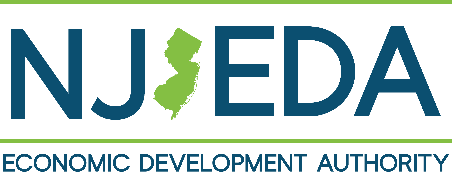 Next Steps
Applications are currently under development and will be available in the fall

More information about the program can be found at www.njeda.com/child-care-improvement-program/
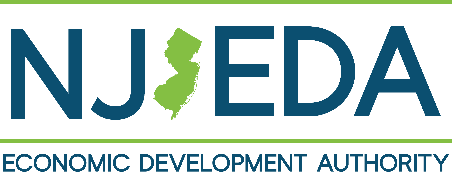 46
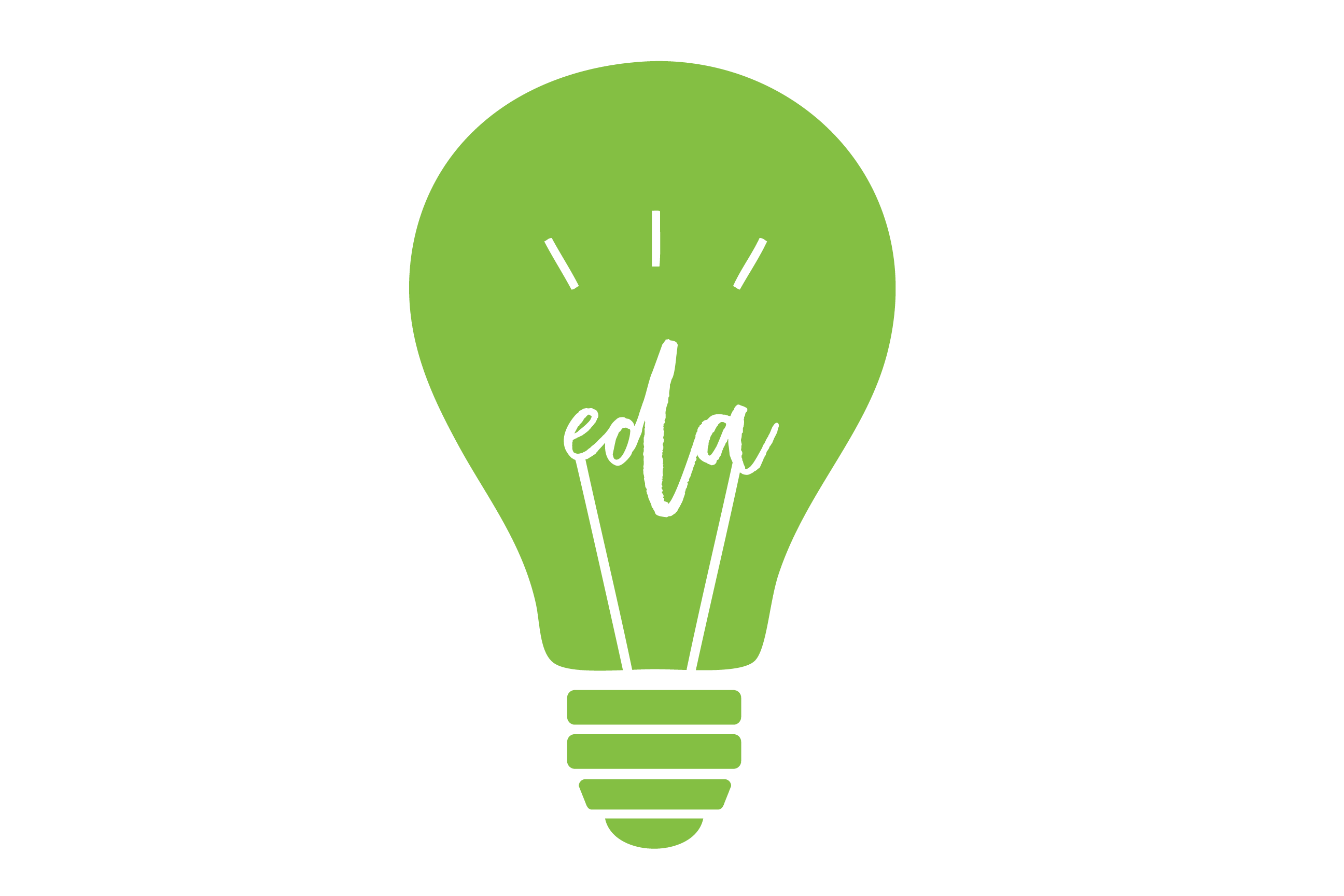 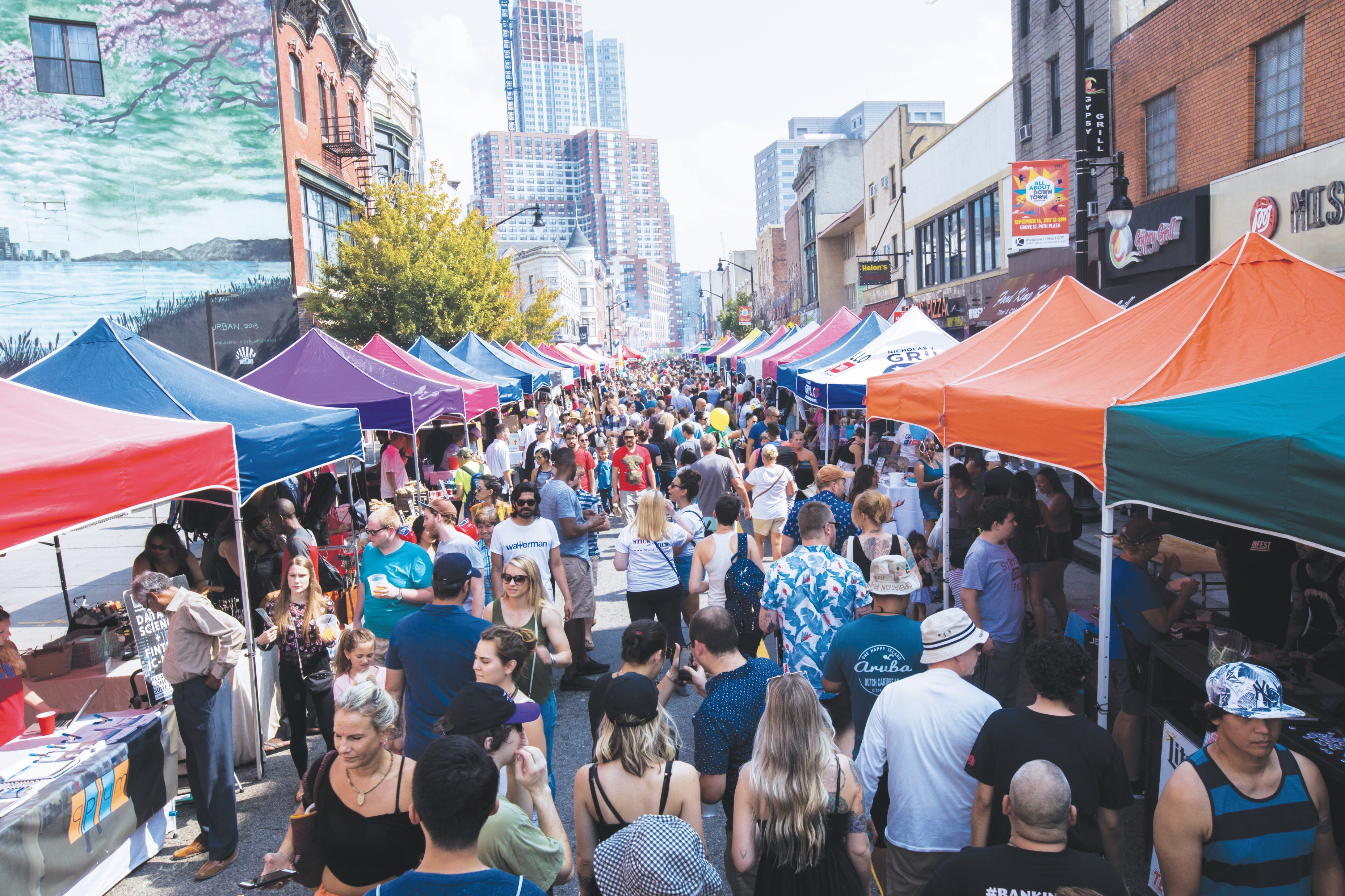 Visit www.njeda.com for more information
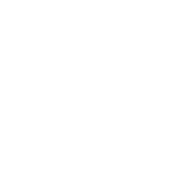 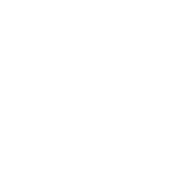 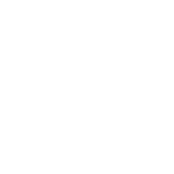 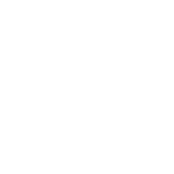 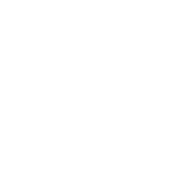 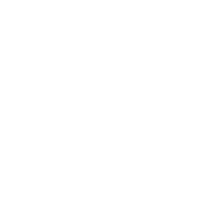 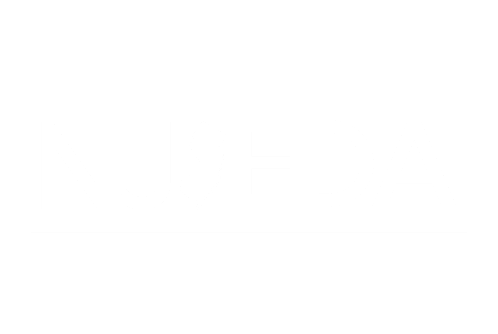 @NewJerseyEDA
[Speaker Notes: And that brings us to the end. 
I know I covered a lot, so I am happy to answer any questions you have. 
Thank you again for inviting me to speak.]